The standard character mark: really?
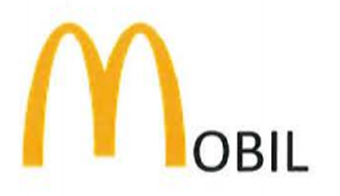 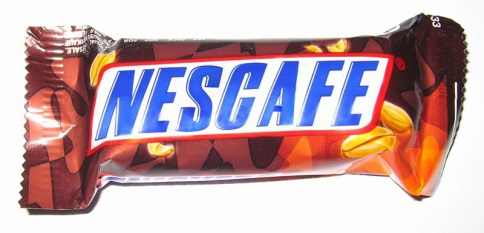 1